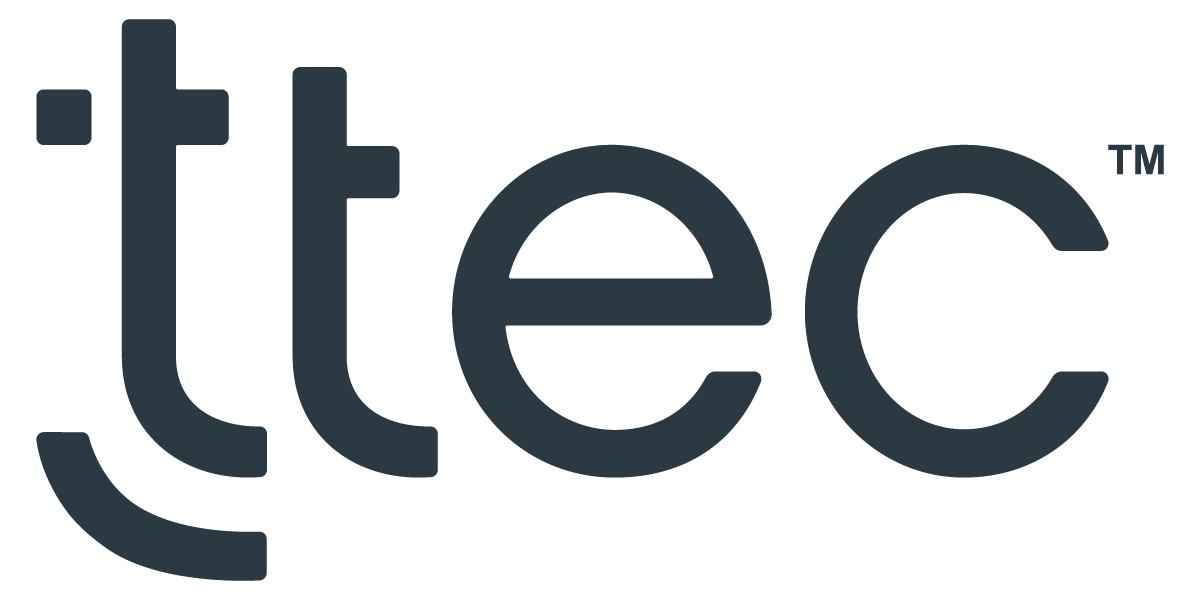 Odborná praxe
Karolína Mikulová, UČO: 27528
ZS 2023
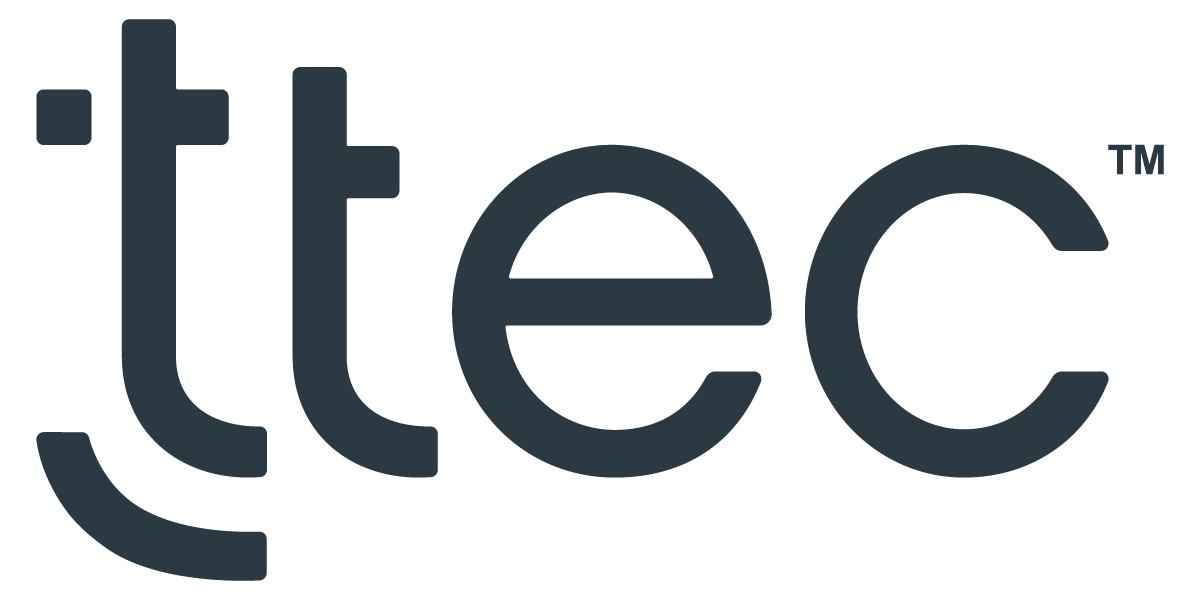 AEGEAN TTEC SOLUTIONS SINGLE MEMBER PRIVATE COMPANY

Založení: 1982, Kenneth D. Tuchman (TeleTech Holdings, Inc.)
Zaměstnanci: 62 000+
Pobočka: 40 Lagoumitzi 17671, Kallithea, Athény, Řecko

Americká společnost zabývající se technologiemi a službami pro zákazníky v oblasti telekomunikace
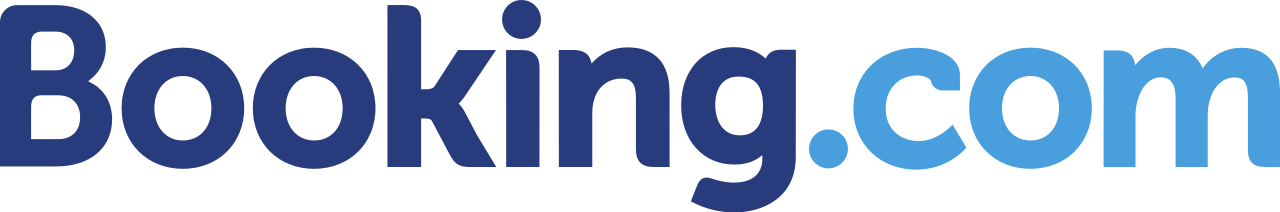 On-line cestovní portál, který umožňuje rezervaci ubytování, letů, pronájem aut a dalších služeb

Založení: 1996, Holandsko 

Zákaznická podpora v českém, slovenském a anglickém jazyce pro partnery, kteří skrze platformu Booking.com nabízí své ubytování
Náplň praxe
Komunikace s partnery na telefonické a e-mailové bázi a vyřizování jejich požadavků
Poskytování přesných, platných a úplných informací pomocí správných nástrojů, metod a procesů
Zajištění vysoké úrovně partnerských služeb a pozitivních zkušeností partnerů
Propagace kultury TTEC
Práce v programech Excel, TED Partner Page, Extranet, CS Central, Global Guru, Zoom, B.phone
Finance
Komunikace s finančním oddělením ohledně nesprávnosti ve fakturách, reklamace faktur, změna měny a jazyka ve fakturách
Vysvětlování výpisu plateb partnerům
Platební metody u ubytování a s tím spojené výplatní metody
Provize 
Změna bankovních a fakturačních údajů 
Zadaní a změna DIČ
Vytváření a úprava cenových plánů a sazeb
Marketing
Nabízení a vysvětlování komerčních nabídek a programů pro partnery (Genius program, Program preferovaná zařízení, Smart rezervace, Booking Sponsored Program)
A/B testing
Řešení špatného zobrazení informací na Front Endu 
Popis ubytování
Fotografie
Korektura překladů
Personální management
Komunikace s HR ohledně seznámení se s hodnocením od zaměstnavatele, o pracovních dovolených, informace o GDPR
Strategické řízení
Rountable – meeting s vedením firmy ohledně námitek a vývoje do budoucna
Zhodnocení praxe studentem a přínos
Zlepšení se v komunikaci (mluvené, písemné, v anglickém jazyce)
Time management
Práce v týmu
Práce pod tlakem a ve stresu